Teachers Teaching Teachers – Build and Encourage
Kathy Spruiell
Arcado Elementary School, Lilburn GA
Let’s set the NORMS…
Parking Lot
Attention Signal
Materials, Copies, PPT, etc…
Over 21 Rule
This is not “Sit and Get.”
Anything Else???
770-842-5200
www.mrsspruiellatschool.weebly.com
Mathkathy.spruiell@gmail.com
Ice Breaker – Chocolate Personalities
If you choose:                                                Here are the characteristics that describe you...
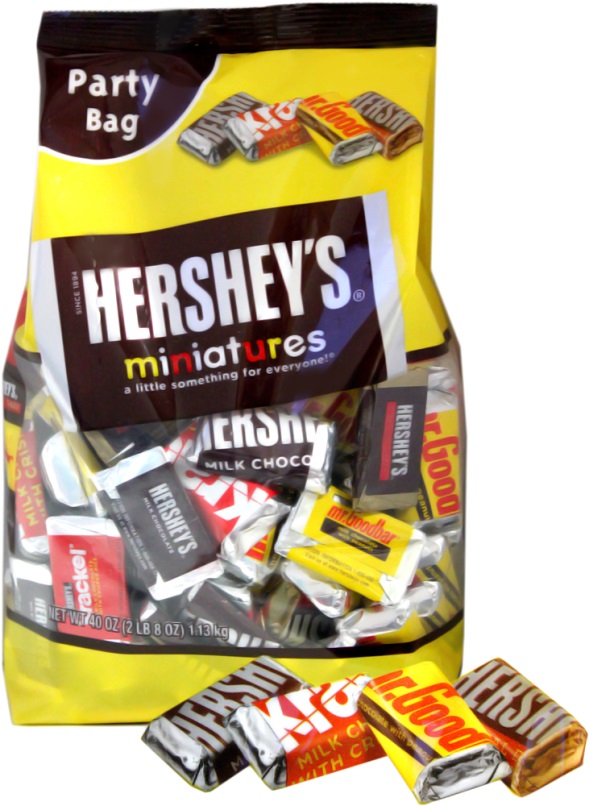 Teacher Teaming – Peer Coaching
Where do we start?
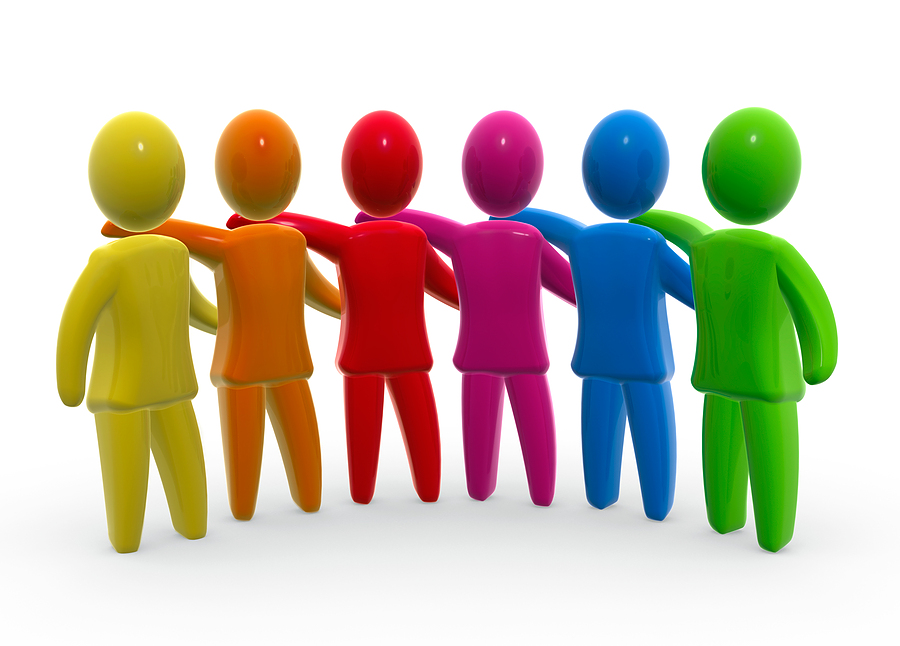 Know your team
Build Trust
Know your passion
Build on strengths
Use research
Capitalize on the Positive
Reflect
2. Who ARE you??”
Personality Types
Learning Styles
Placemats

www.mrsspruiellatschool.weebly.com
Learning Styles
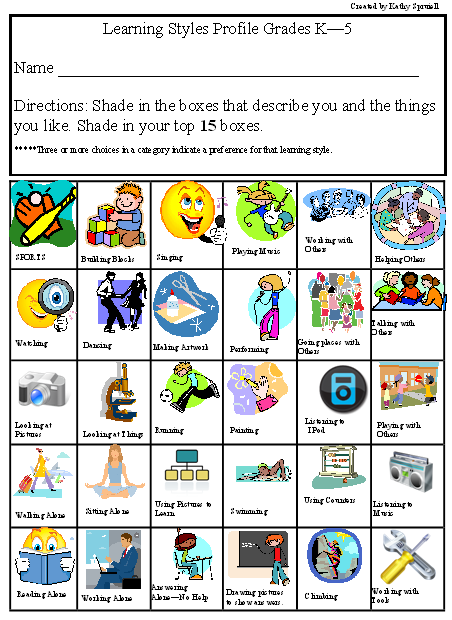 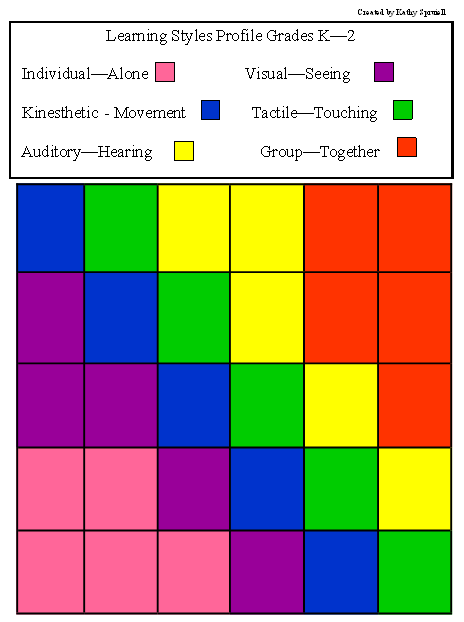 Personality Corners
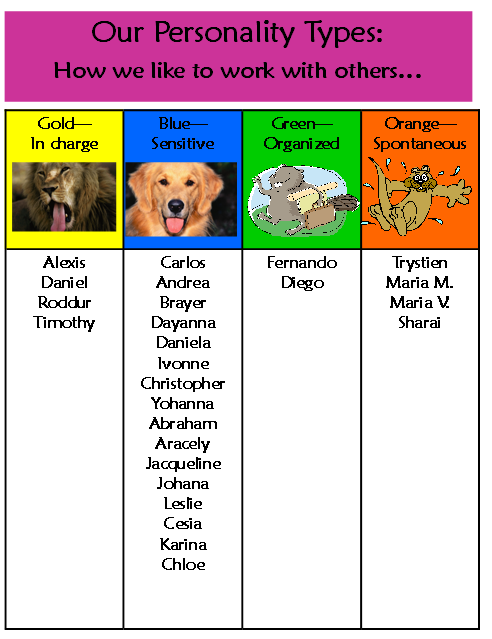 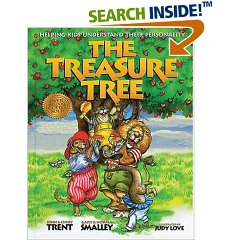 Starting Small a True Story…..
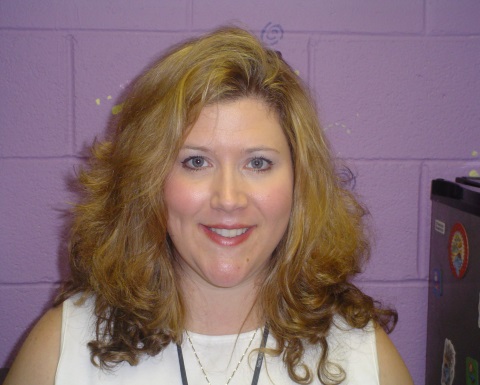 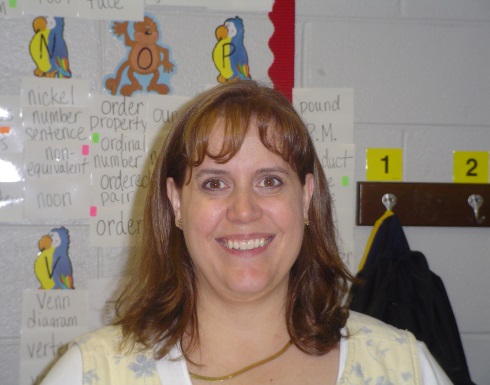 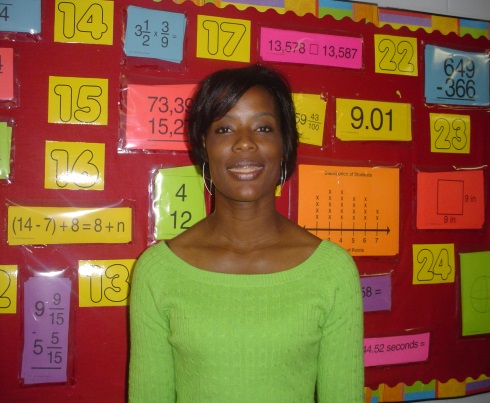 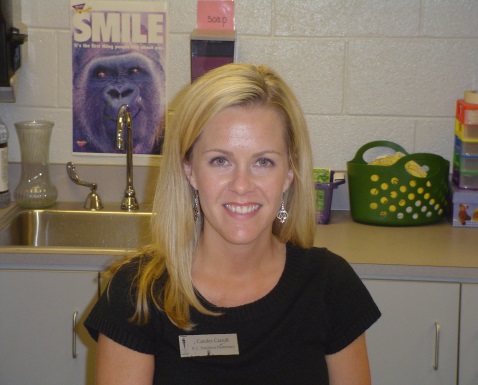 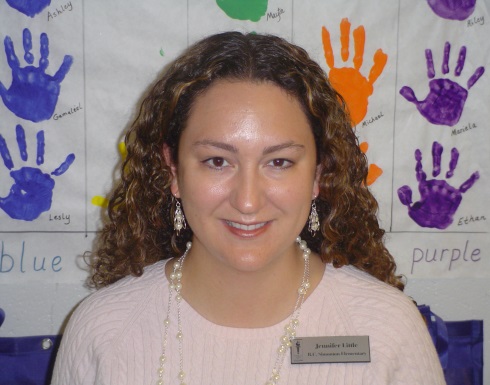 Use the Research
Jigsaw 
Article:  “Building Trust”
Article:  “A Tale of 3 Teachers”
Article:  “Elementary Mathematics Leaders”
Article:  “From Teaching to Coaching”
Stay Positive
Do It Anyway by Mother Teresa 
People are often unreasonable, illogical and self-centered;Forgive them anyway.
If you are kind, people may accuse you of selfish ulterior motives;Be kind anyway.
If you are successful, you will win some false friends and true enemies;Succeed anyway.
If you are honest and frank, people may cheat you;Be honest anyway.
What you spend years building, someone could destroy overnight;Build anyway.
If you find serenity and happiness, they may be jealous;Be happy anyway.
The good you do today, people will often forget tomorrow;Do good anyway.
Give the world the best you have, and it may never be enough;Give the world the best you’ve got anyway.
You see, in the final analysis, it is between you and God;It was never between you and them anyway.
Reflect
What will you immediately implement?

How will you do it?

Who will support you?
Validate and Celebrate!!
Favorites:
Sparkles for YOU!!
Fireworks
Round of Applause
Fantastic
Cheese Grater
Refreshing
Good Job Good Buddy
OH Yeah!!
Did a Good Job
That’s the way I like it.
Kiss Your brain!
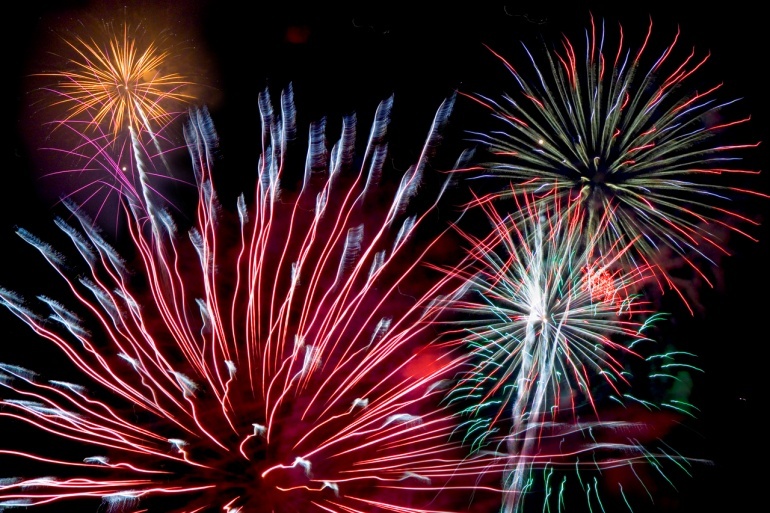 Contact Information
For more information on this presentation, contact:

Kathy Spruiell, Ed.S.
Teacher/Math Coach Consultant	
Arcado Elementary School
5150 Arcado Road
Lilburn, GA 30047
(770) 842-5200
mathkathy.spruiell@gmail.com
www.mrsspruiellatschool.weebly.com
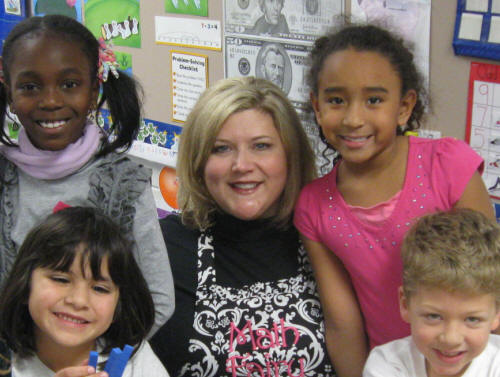